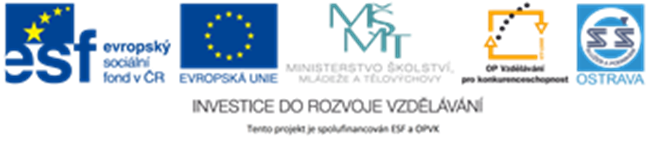 52_INOVACE_ZBO2_4364HO
Výukový materiál v rámci projektu OPVK 1.5 Peníze středním školámČíslo projektu:		CZ.1.07/1.5.00/34.0883 Název projektu:		Rozvoj vzdělanostiČíslo šablony:   		V/2Datum vytvoření:	19.3.2013
Autor:			Bc. Marie Horvátová
Určeno pro předmět:      ZbožíznalstvíTematická oblast:	Textilní zboží
Obor vzdělání:		Obchodník (66-41-L/01)  2. ročník                                            Název výukového materiálu: Lněné tkaniny
Materiál byl vytvořen v souladu se ŠVP příslušného oboru vzdělání.
Popis využití: Název výukového materiálu byl vytvořen s pomocí programu PowerPoint, na závěr shrnutí a procvičování  
Výkladová hodina s testem.
LNĚNÉ TKANINY
Lněná příze není stejnoměrná, což se projevuje
i na povrchu lněné tkaniny, která tím dostává
svůj charakteristický vzhled.

Len má pevnější vlákna než bavlna, výrobky jsou 
trvanlivější.

Na omak jsou výrobky tužší, chladivé, jsou lehce 
Nasáklivé.
Podle účelu rozdělujeme lněné tkaniny na:

tkaniny oděvní
tkaniny na ložní prádlo
tkaniny na ručníky a utěrky
tkaniny na stolní prostírání
tkaniny bytové
tkaniny technické
CHARAKTERISTIKA LNĚNÝCH TKANIN

KEPR – pololněná tkanina v keprové vazbě.
Použití: pracovní oděvy – montérky


ŠATOVKY DÁMSKÉ – lněné tkaniny ve vazbě 
				plátnové, keprové
			    - jsou hladké jednobarevné,
			       potištěné nebo pestře tkané
Použití: letní šaty, halenky, kalhoty, sukně, košile
PROSTĚRADLOVINA  - vazba plátnová
				- celobílená, barvená
Použití: prostěradla, ložní prádlo 


UTĚRKOVINA  - celolněná nebo pololněná
 			tkanina ve vazbě plátnové, 
			keprové nebo jejich odvozeninách
		      - bílená nebo pestře tkaná
		      - dobře saje vlhkost
Použití: utěrky, ručníky
UBRUSOVINA - vazba plátnová, keprová, atlasová    			s žakárským vzorováním
		     - jednobarevná, pestře tkaná, 				potištěná
Použití: ubrusy, ubrousky, prostírání


DEKORAČNÍ TKANINY – vazba plátnová, keprová
				     atlasová
				  - jednobarevné, potištěné,
				     různě vzorované
Použití: závěsy, k různým dekoračním účelům
PLACHTOVINY  - vazba plátnová, keprová
			- v kuse barvená
			- nepromokavá úprava  
Použití: plachty, technické tkaniny
Otázky k opakování

Jak poznáme lněné tkaniny.
Jaké mají vlastnosti lněné tkaniny.
Vyjmenujte druhy tkanin a charakterizujte je.